В. Качановапрезентация
Откуда книга к нам пришла
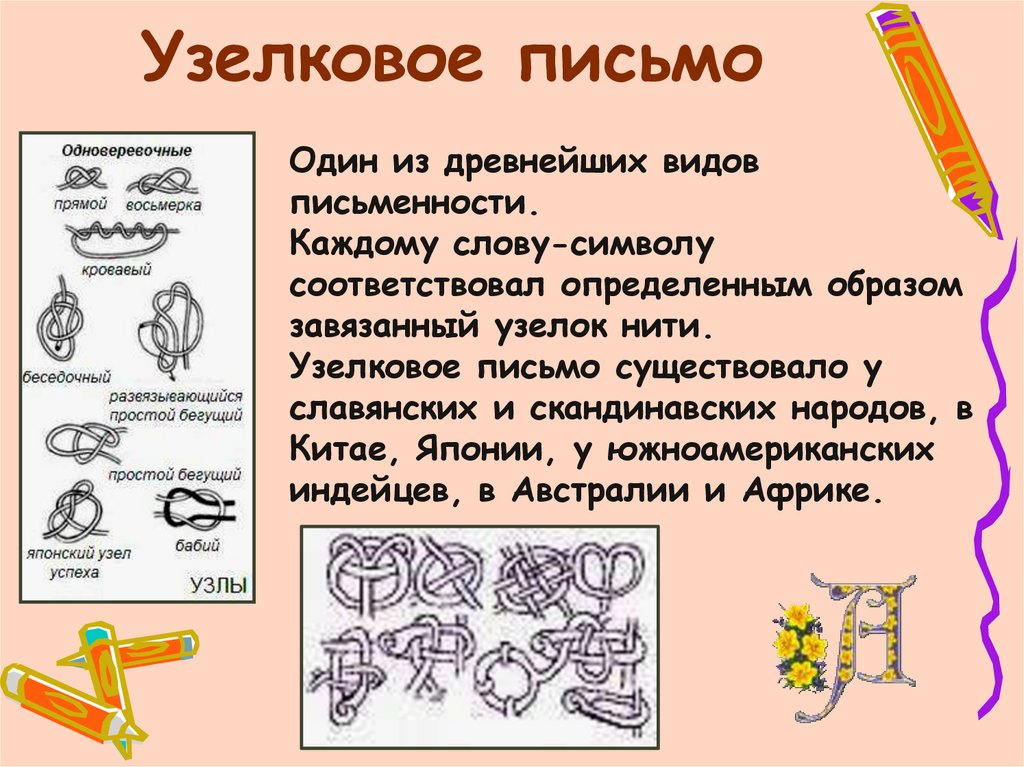 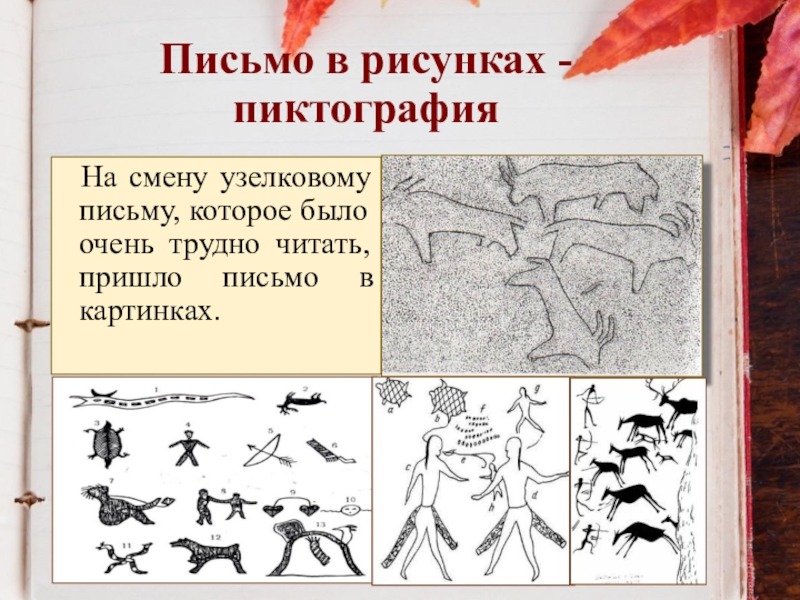 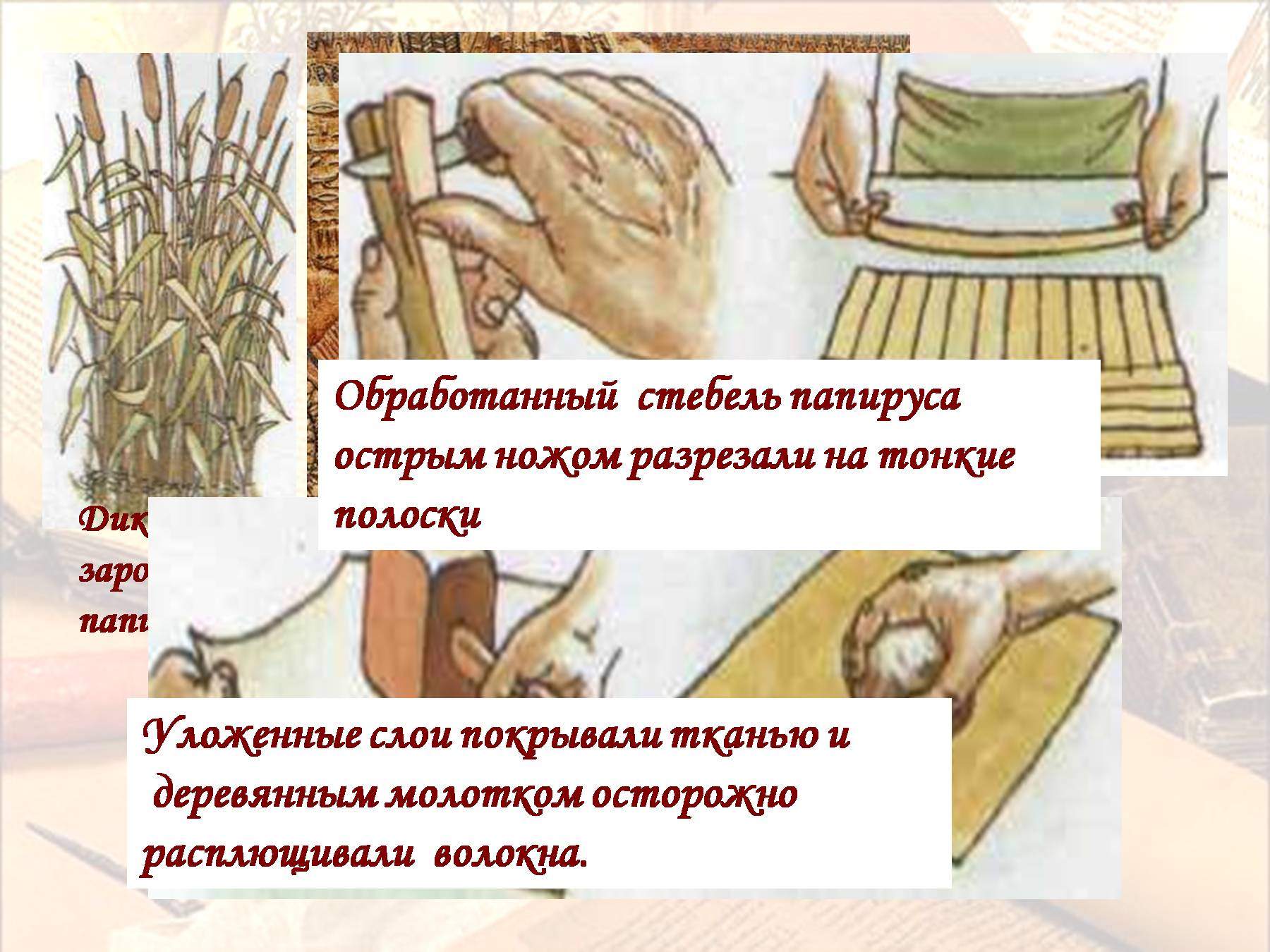 иллюстрация
Изобретение печатного станка